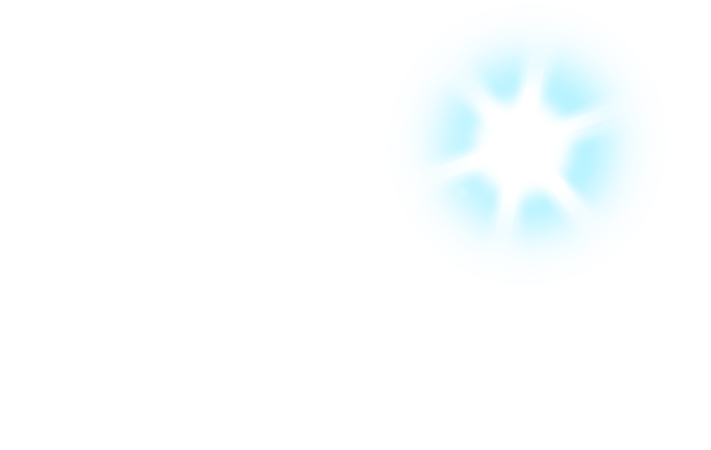 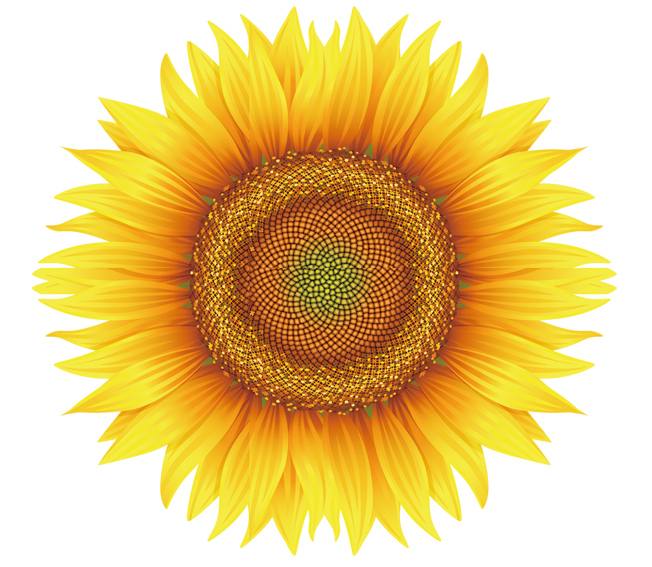 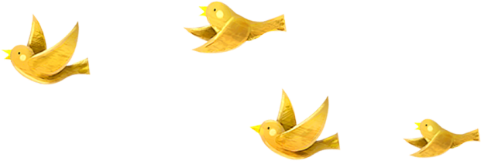 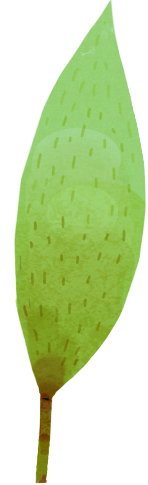 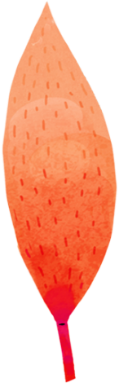 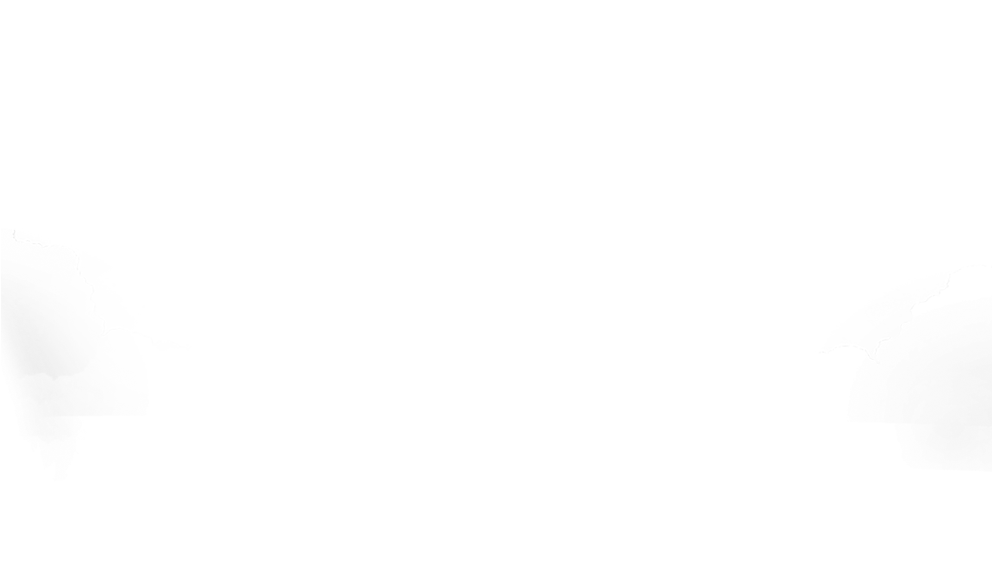 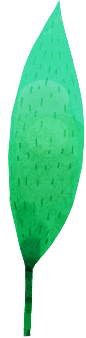 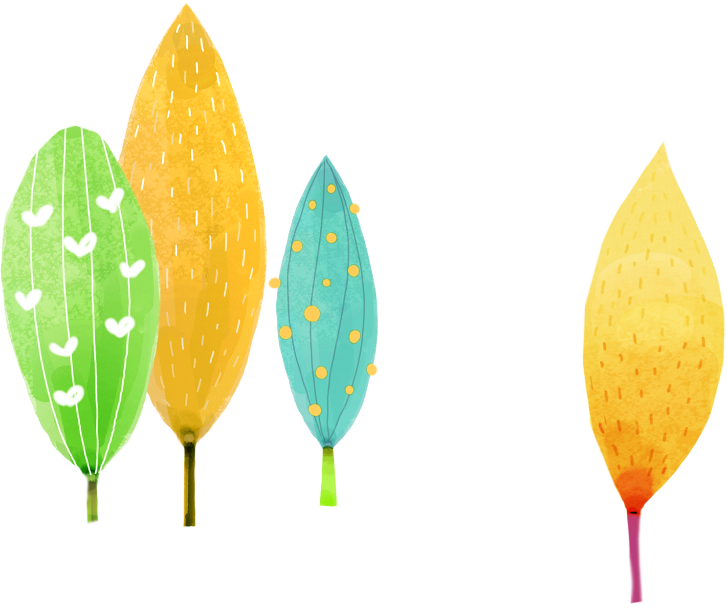 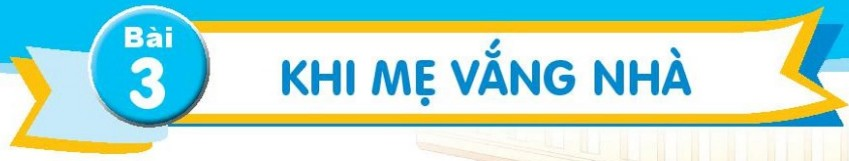 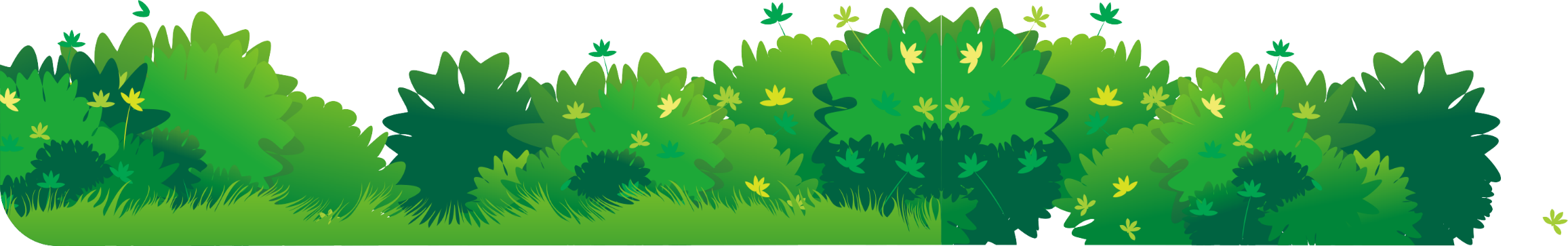 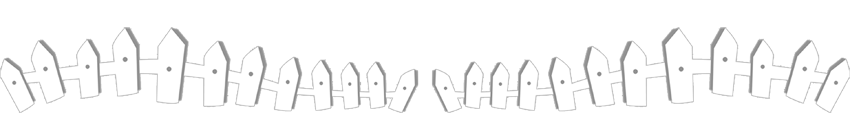 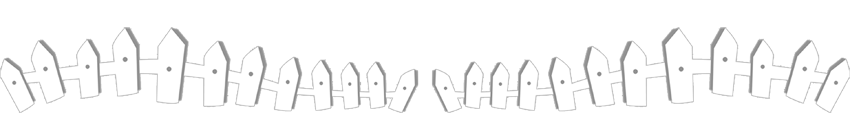 [Speaker Notes: 更多模板请关注：https://haosc.taobao.com]
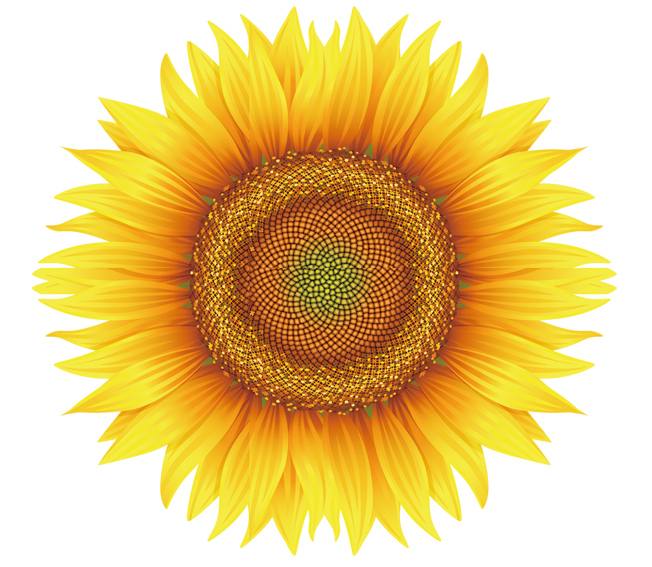 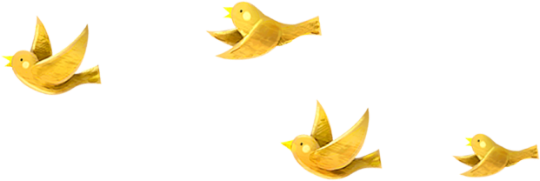 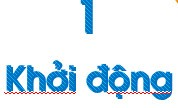 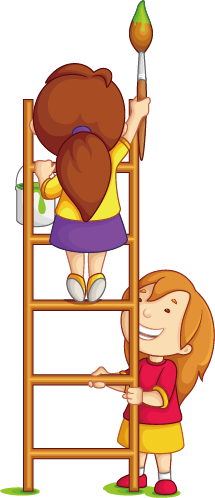 1
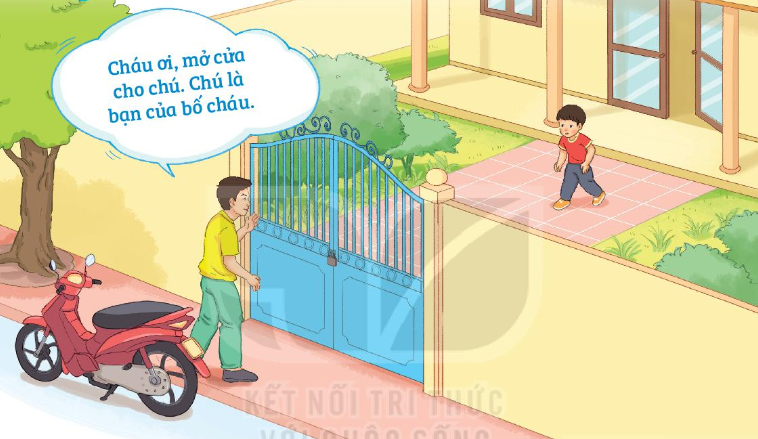 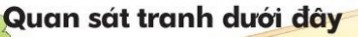 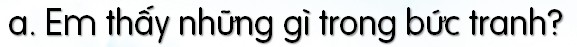 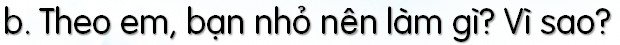 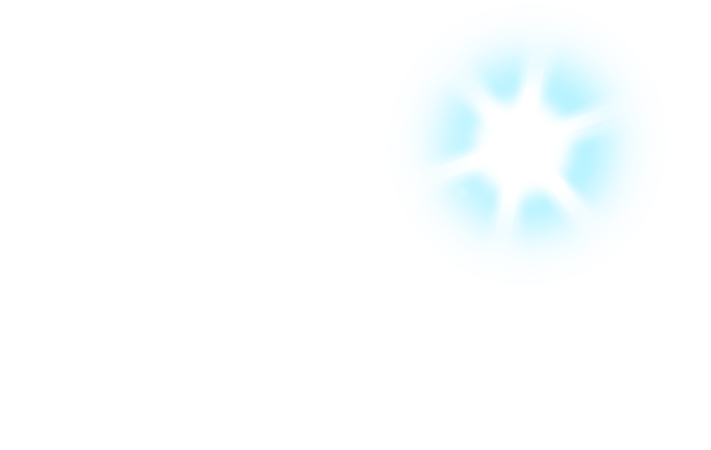 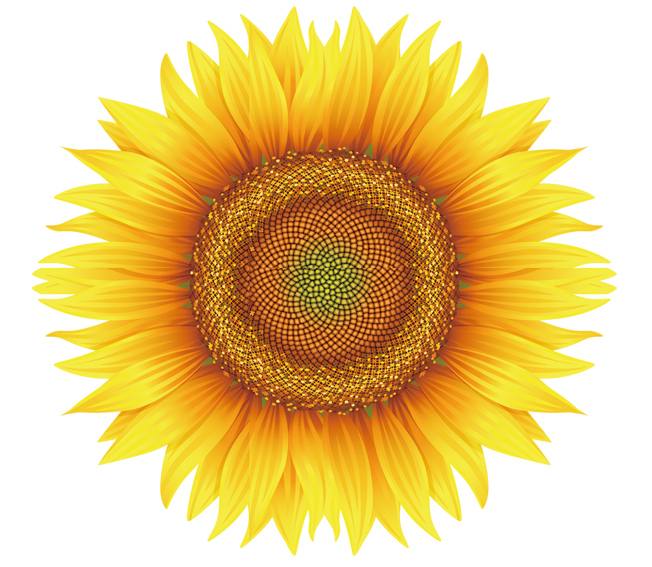 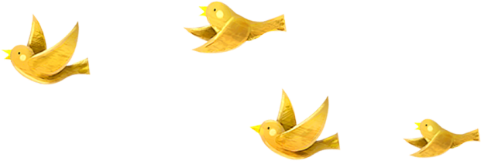 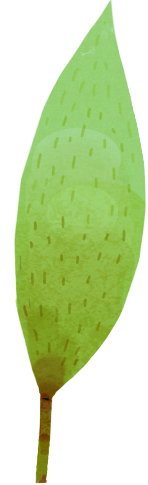 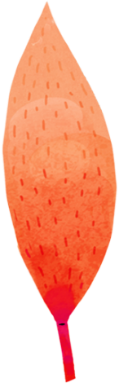 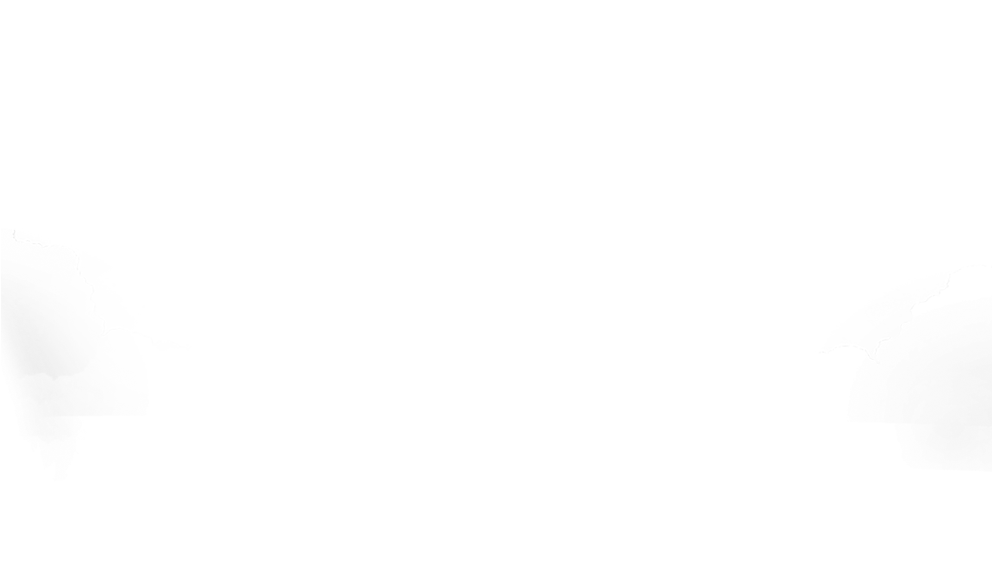 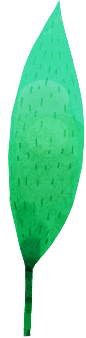 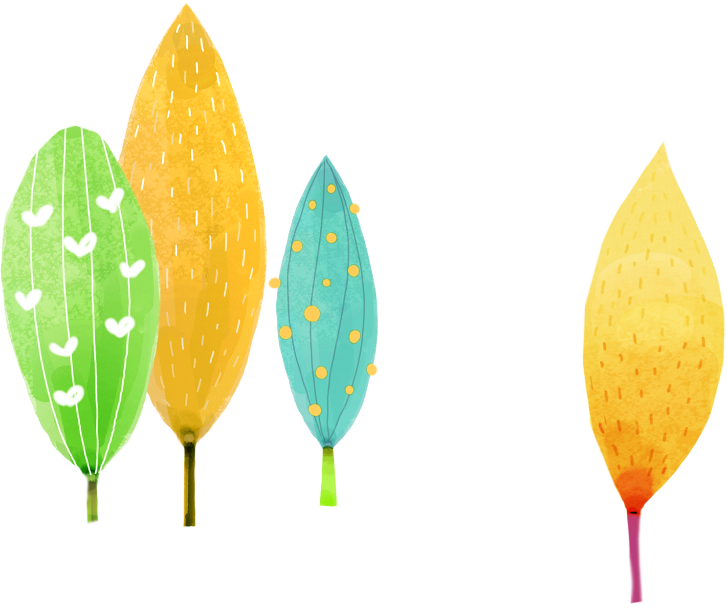 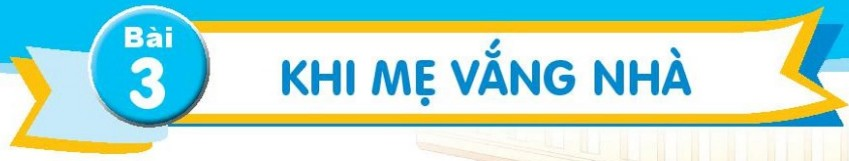 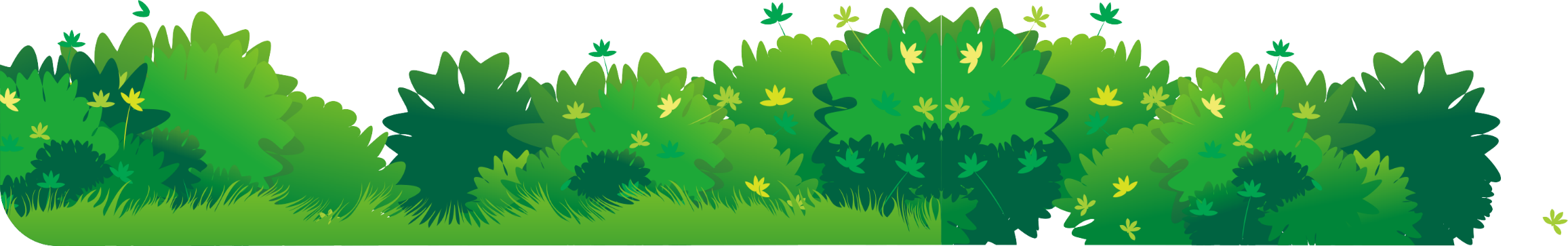 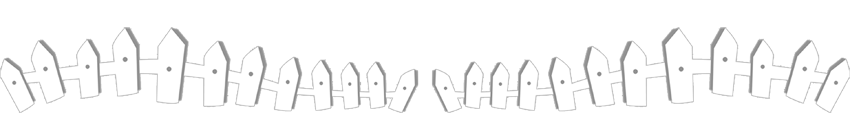 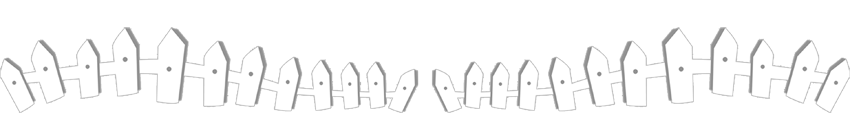 [Speaker Notes: 更多模板请关注：https://haosc.taobao.com]
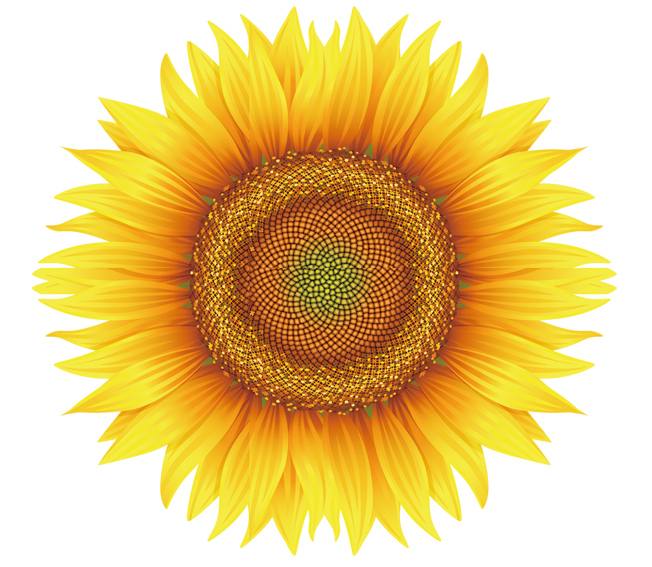 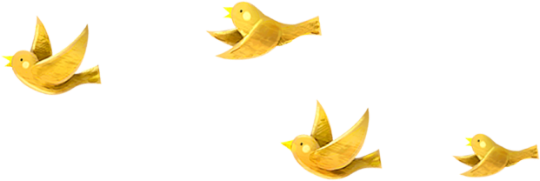 2
Đọc
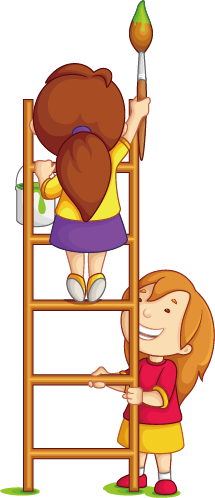 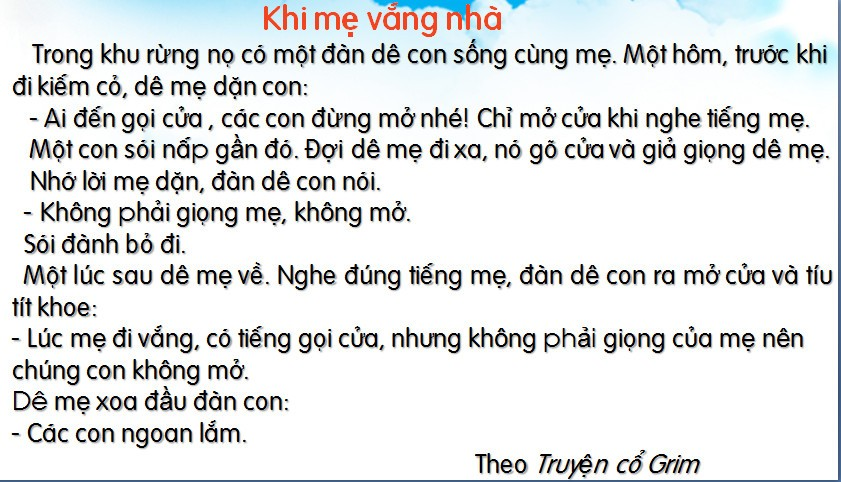 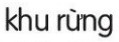 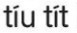 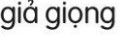 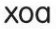 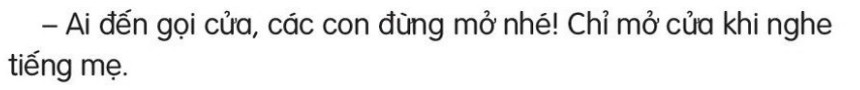 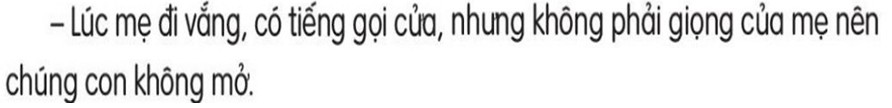 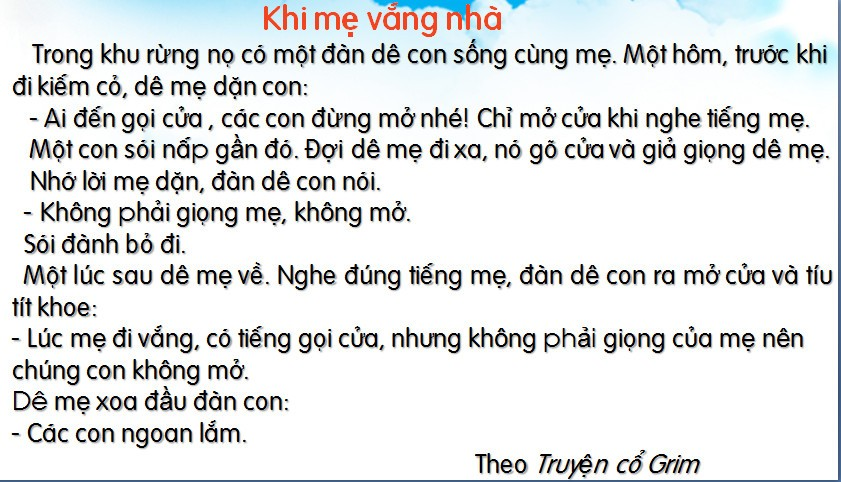 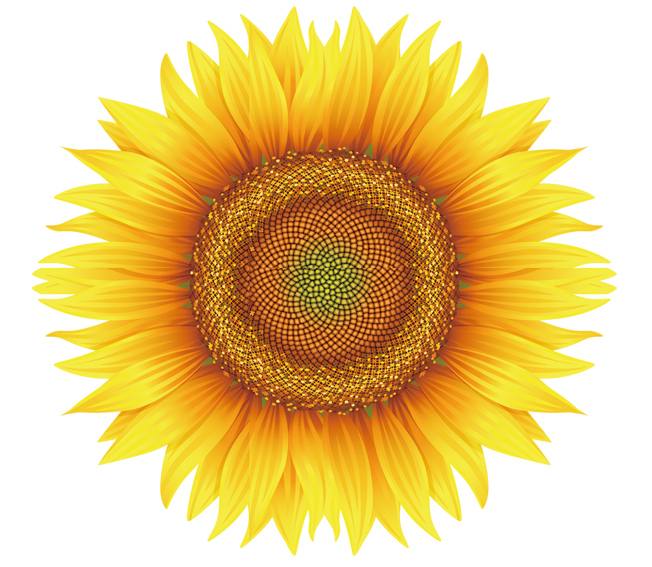 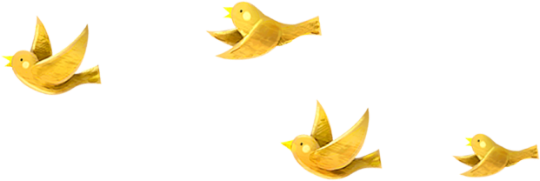 3
Trả lời 
câu hỏi
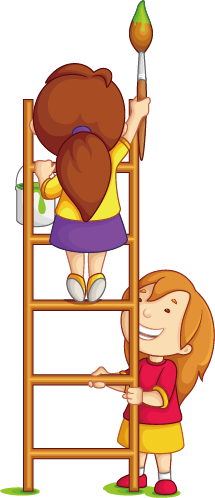 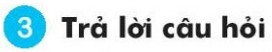 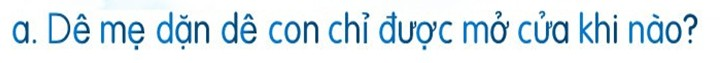 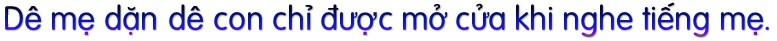 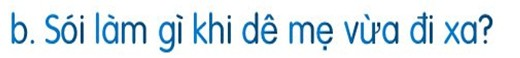 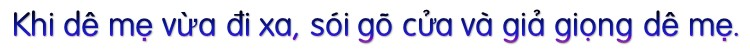 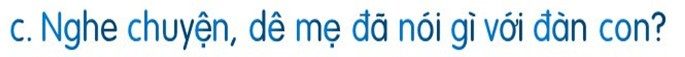 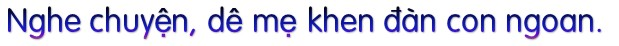 Giải lao
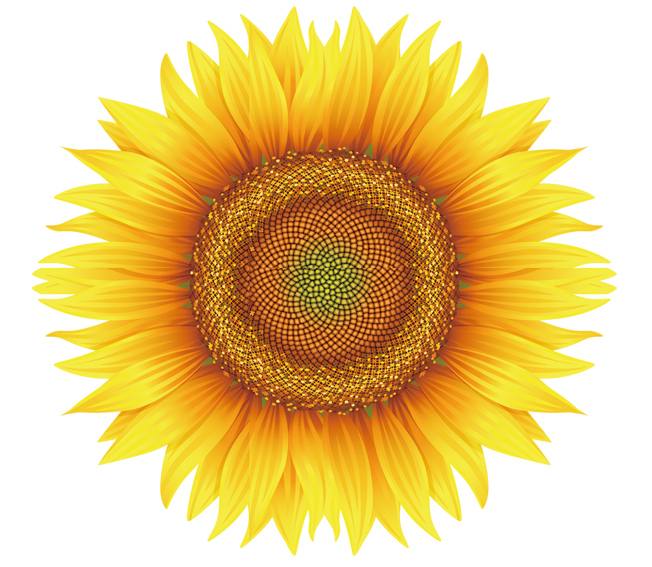 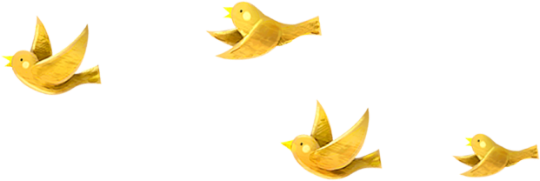 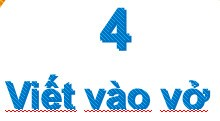 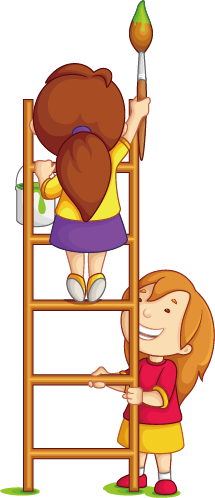 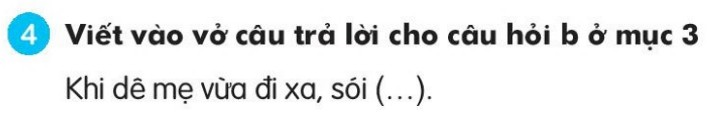 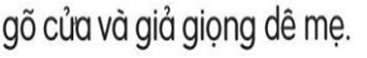 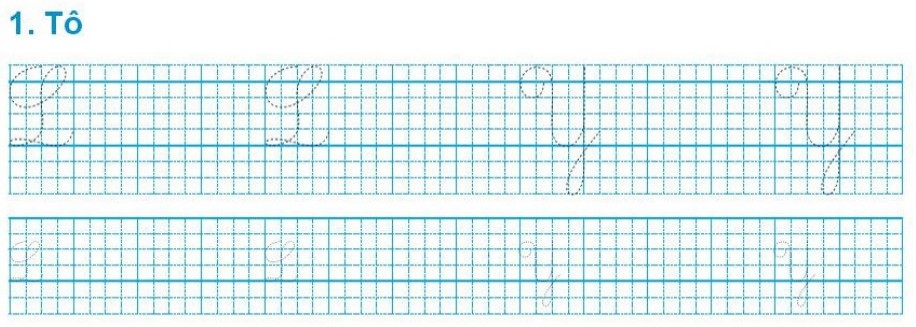 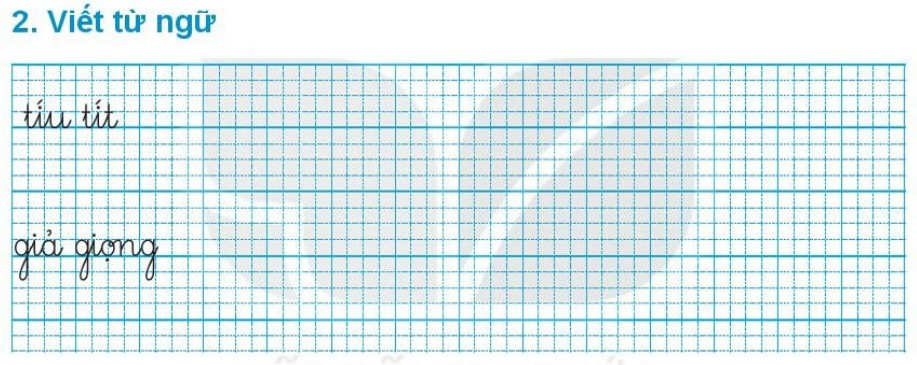 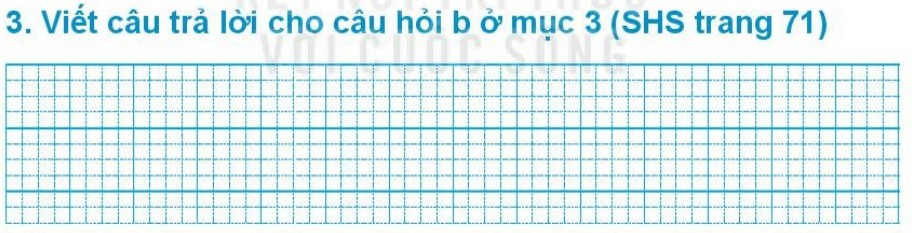 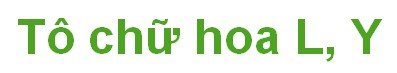 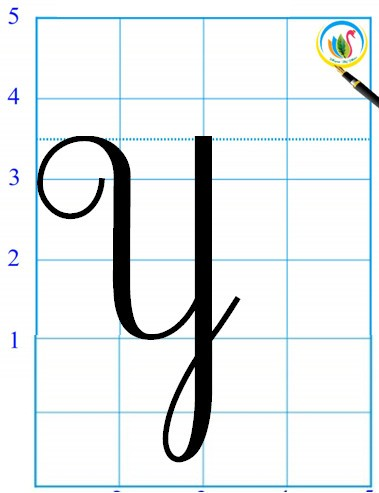 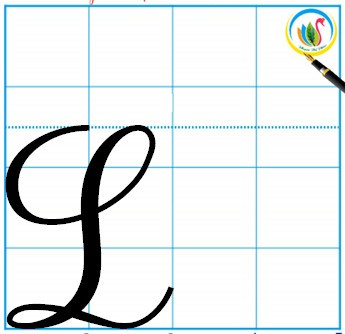 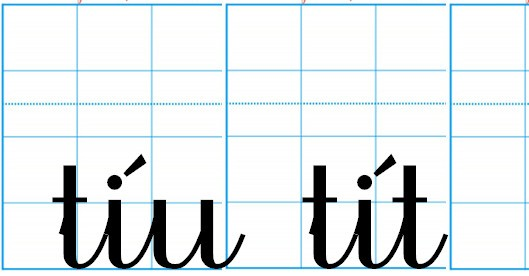 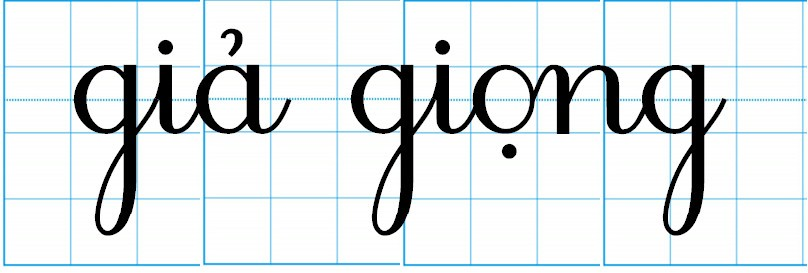 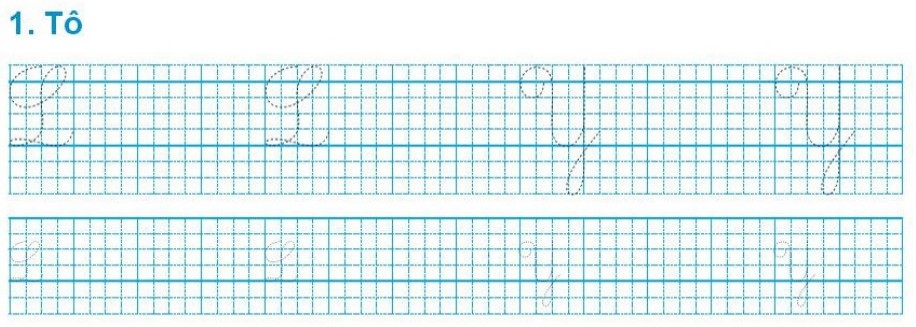 L
Y
Y
L
Y
Y
L
L
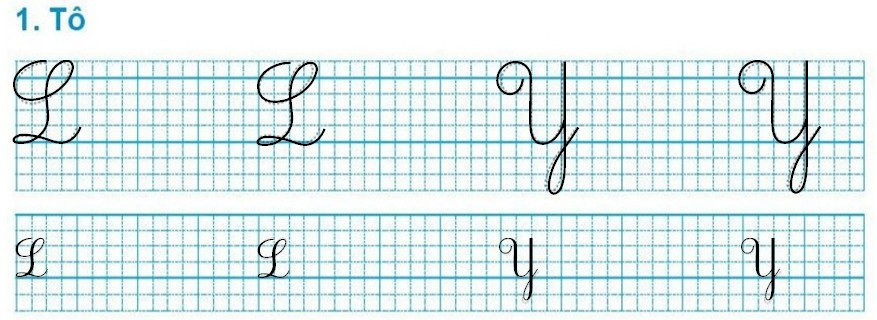 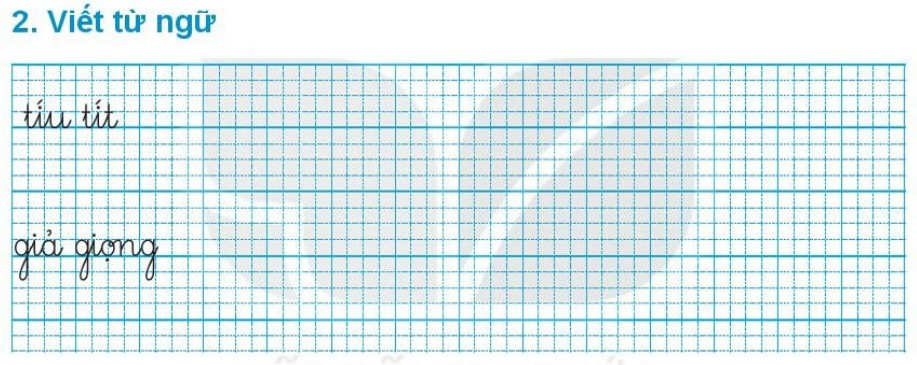 tíu tít
tíu tít
tíu tít
tíu tít
tíu tít
tíu tít
tíu tít
tíu tít
tíu tít
giả giọng
giả giọng
giả giọng
giả giọng
giả giọng
giả giọng
giả giọng
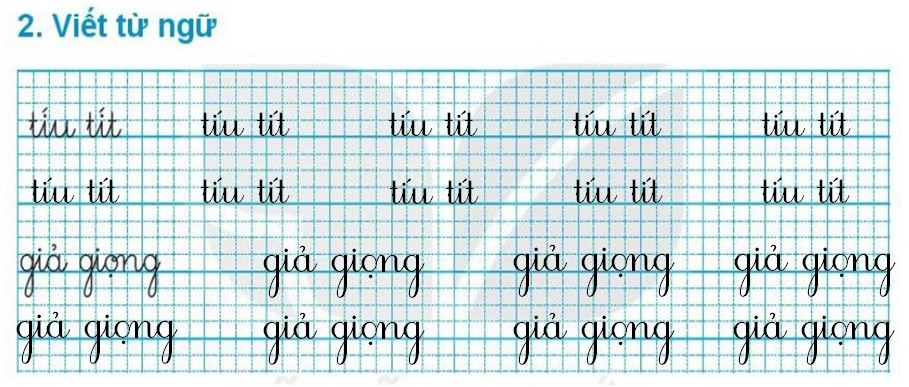 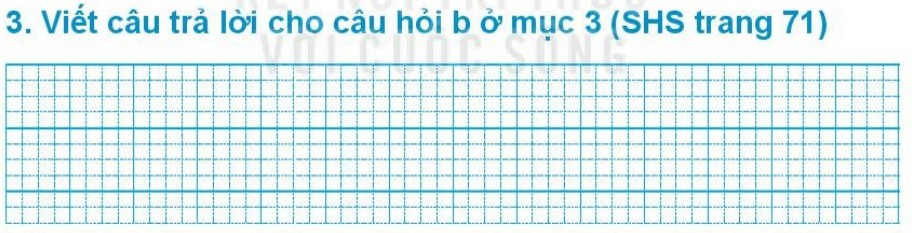 Khi dê mẹ vừa đi xa, sói gõ cửa và giả
giọng dê mẹ.
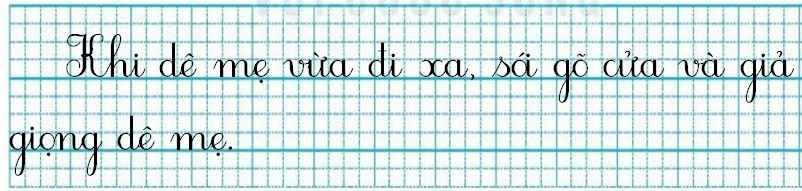 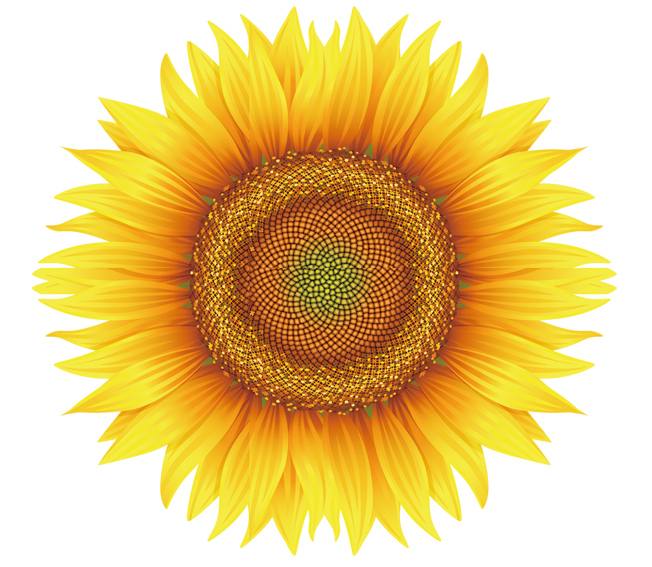 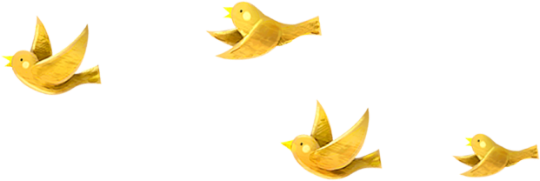 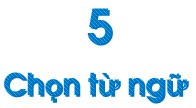 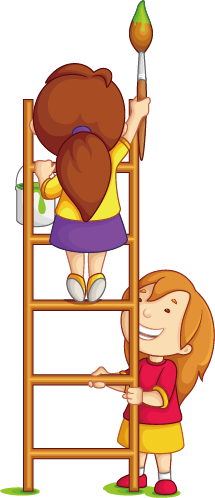 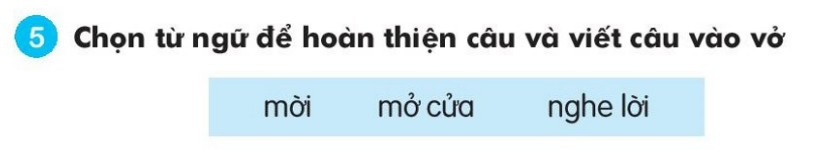 mở cửa
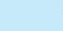 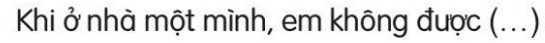 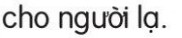 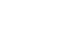 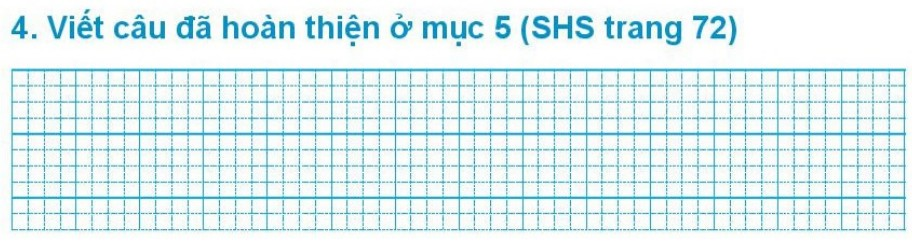 Khi ở nhà một mình, em không được mở
cửa cho người lạ.
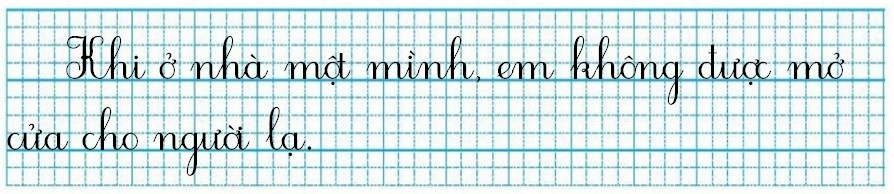 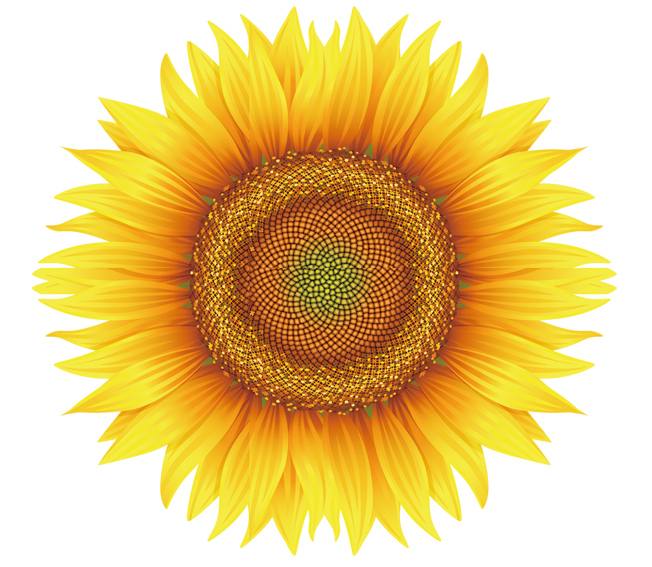 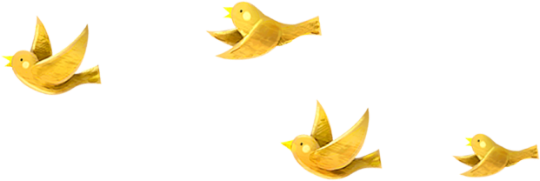 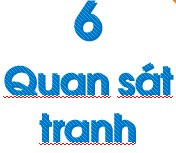 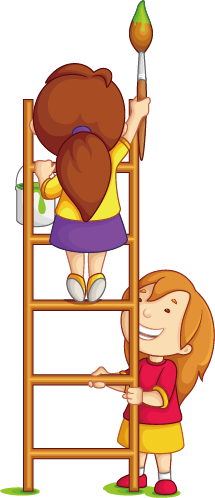 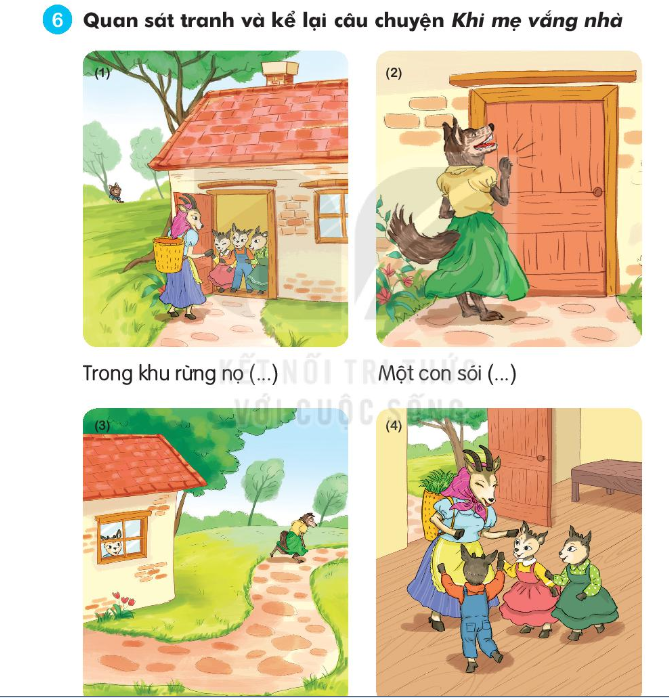 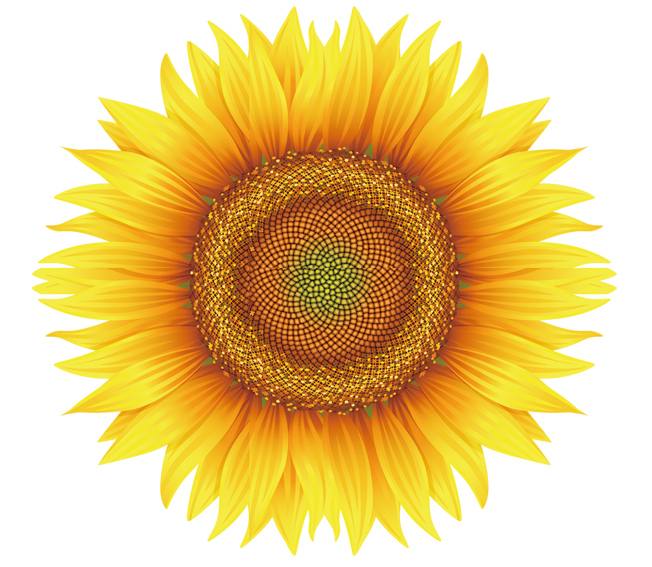 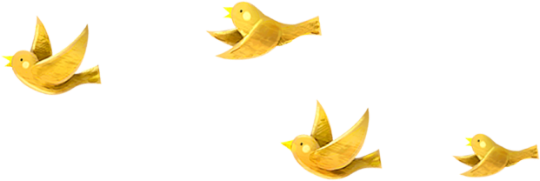 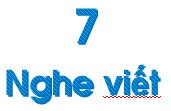 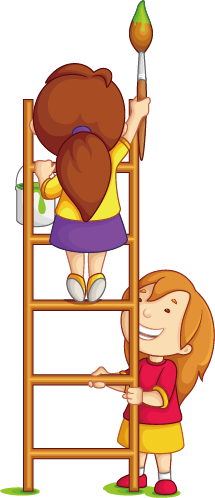 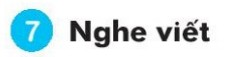 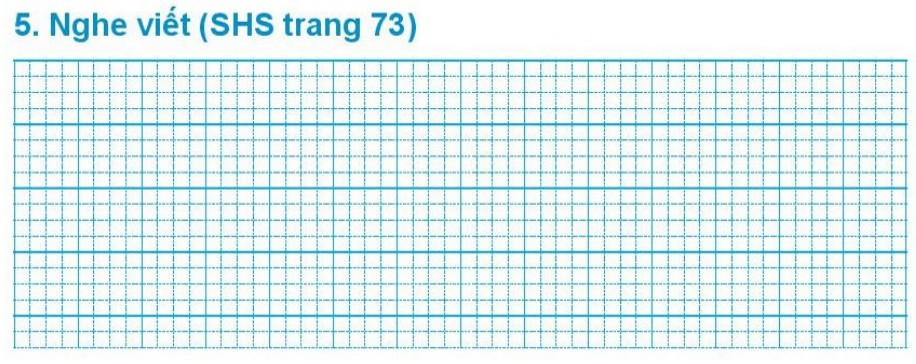 Lúc dê mẹ vừa đi, sói đến gọi cửa. Đàn dê
con biết sói giả giọng mẹ nên không mở cửa.
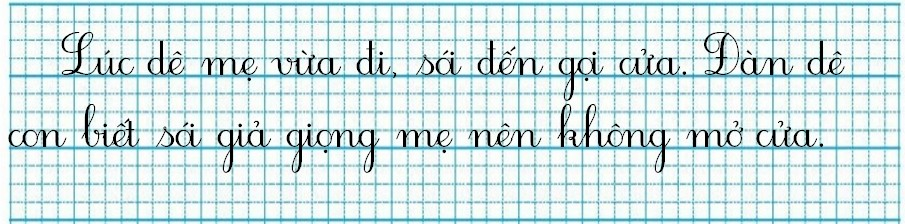 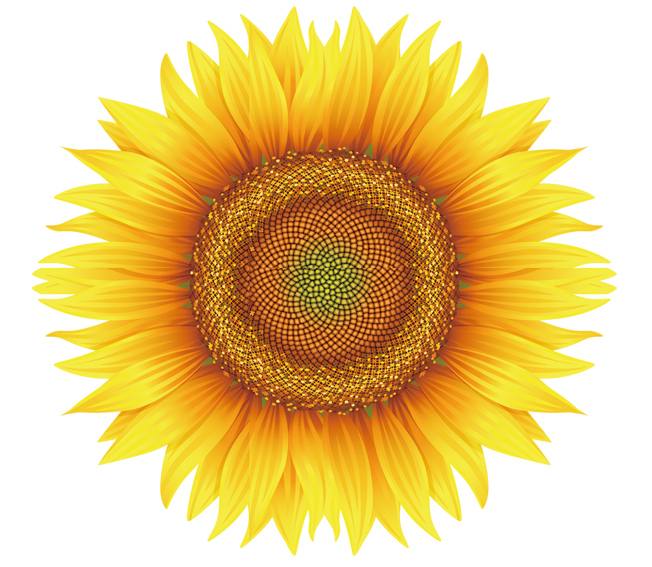 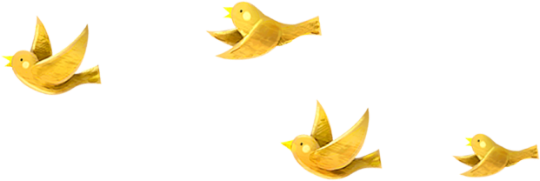 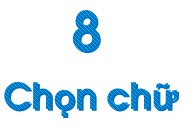 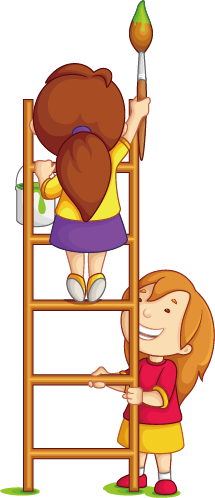 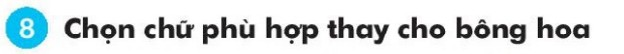 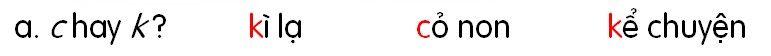 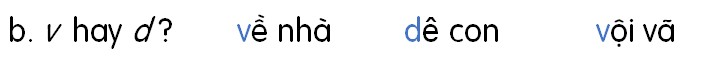 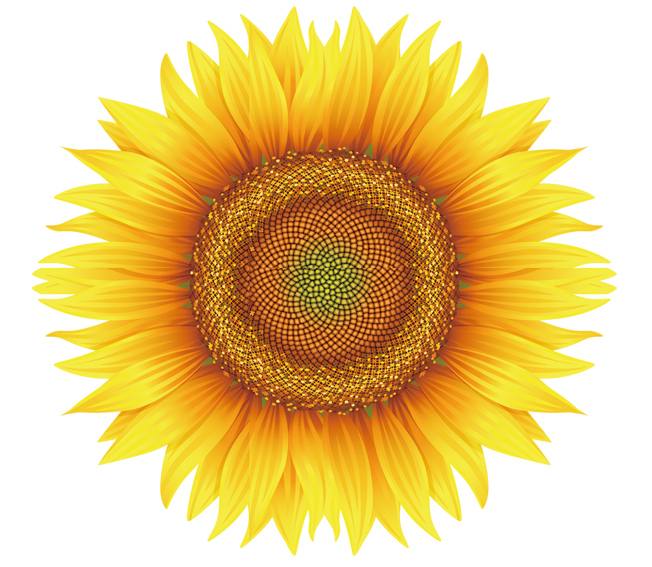 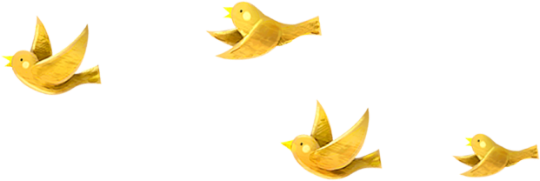 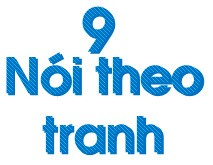 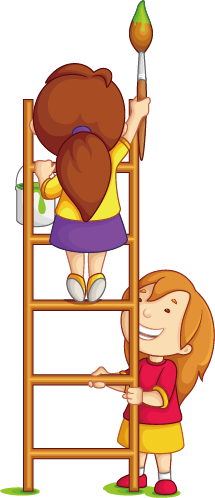 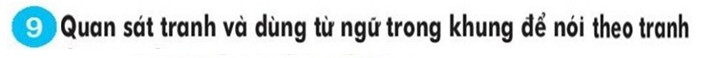 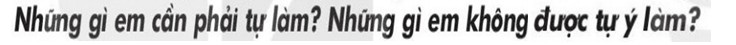 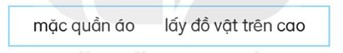 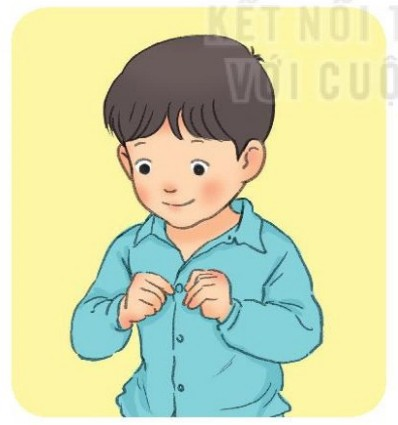 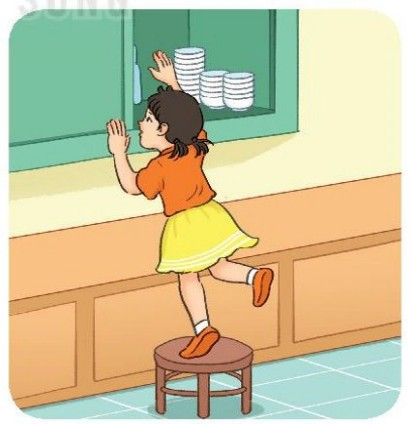 DẶN DÒ
.........................
 ................................